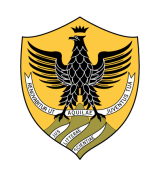 Università degli Studi dell’Aquila
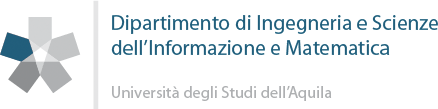 Corso di Algoritmi e Strutture Dati con Laboratorio
A.A. 2014/15
Oltre le classi
Le interfacce
Ad uno stesso problema algoritmico possono corrispondere diverse soluzioni algoritmiche caratterizzate da prestazioni differenti
In un progetto sw vorremmo potere utilizzare una qualunque implementazione a “scatola chiusa” e in modo interscambiabile, senza dovere modificare l’interfaccia verso l’applicazione chiamante
Corso di Laboratorio di Algoritmi e Strutture Dati A.A. 2014/2015
2
Le interfacce
verificaDupList, verificaDupOrdList verificaDupArray,verificaDupOrdArray hanno stesso parametro e stesso tipo restituito, ma nomi diversi:
public static boolean <nome_m> (List S)
Modificare un progetto sw per utilizzare una diversa implementazione comporta la sostituzione di ogni occorrenza del nome del metodo
Corso di Laboratorio di Algoritmi e Strutture Dati A.A. 2014/2015
3
Le interfacce
Vorremmo utilizzare lo stesso nome di metodo rimanendo liberi di scegliere in seguito ed in modo indipendente l’implementazione più adatta allo specifico scenario applicativo senza costose modifiche
Il meccanismo del polimorfismo dei metodi ci viene in aiuto…
definendo un’interfaccia Java che specifica l’intestazione del metodo verificaDup che risolve il problema dei duplicati
definendo per ogni diversa realizzazione una classe opportuna che implementa l’interfaccia data
Corso di Laboratorio di Algoritmi e Strutture Dati A.A. 2014/2015
4
Le interfacce
Un’interfaccia è un insieme di metodi astratti e costanti, senza campi e senza alcuna definizione di metodo
In ogni interfaccia tutti gli identificatori di metodi e di costanti sono pubblici
Le interfacce non contengono costruttori
Corso di Laboratorio di Algoritmi e Strutture Dati A.A. 2014/2015
5
Le interfacce
Quando una classe fornisce le definizioni dei metodi di un’interfaccia si dice che implementa o realizza l’interfaccia
Le interfacce non contengono costruttori perché i costruttori sono sempre relativi ad una classe
La classe può anche definire altri metodi
Corso di Laboratorio di Algoritmi e Strutture Dati A.A. 2014/2015
6
Le interfacce: Il problema dei duplicati
public interface AlgoDup {
	public boolean verificaDup(List S);
}
public class VerificaDupList implements AlgoDup {
  public boolean verificaDup (List S)
    { <corpo di verificaDupList> }
}
public class VerificaDupOrdList implements AlgoDup {
  public boolean verificaDup (List S)
    { <corpo di verificaDupOrdList> }
}
… così via per le realizzazioni delle classi VerificaDupArray e VerificaDupOrdArray
Corso di Laboratorio di Algoritmi e Strutture Dati A.A. 2014/2015
7
Le interfacce: Il problema dei duplicati
In questo modo, anziché 4 metodi con nomi diversi, abbiamo:
uno stesso metodo verificaDup
differenti realizzazioni in 4 diverse classi 
L’implementazione dell’interfaccia obbliga il programmatore a rispettare l’intestazione del metodo verificaDup nelle varie classi
Corso di Laboratorio di Algoritmi e Strutture Dati A.A. 2014/2015
8
Le interfacce: Il problema dei duplicati
L’implementazione dell’interfaccia obbliga il programmatore a rispettare l’intestazione del metodo verificaDup nelle varie classi
I metodi verranno invocati nella forma generica 
v.verificaDup(S)
dove v è il riferimento ad un oggetto di una classe che implementa l’interfaccia AlgoDup
Corso di Laboratorio di Algoritmi e Strutture Dati A.A. 2014/2015
9
Le interfacce: Il problema dei duplicati
Decidendo la classe dell’oggetto v si controlla la particolare implementazione che si intende usare
Per decidere quale algoritmo utilizzare basta modificare la prima linea del seguente blocco di codice. Tutte le occorrenze di v.verificaDup restano invariate al variare della classe scelta nella linea 1.
AlgoDup v=new VerificaDuplist();//scelta algoritmo
…
If (v.verificaDup(S1)) {…}
If (v.verificaDup(S2)) {…}
…
interfaccia
classe
metodo
Corso di Laboratorio di Algoritmi e Strutture Dati A.A. 2014/2015
10
Il problema dei duplicati:overriding del metodo equals
Supponiamo di volere verificare l’unicità degli elementi in un elenco di prenotazioni ad un esame
Definiamo una classe Prenotazione i cui oggetti rappresentano prenotazioni di studenti
La classe effettua la ridefinizione (overriding) del metodo equals in modo da potere verificare l’uguaglianza tra due prenotazioni
Corso di Laboratorio di Algoritmi e Strutture Dati A.A. 2014/2015
11
Il problema dei duplicati:overriding del metodo equals
class Prenotazione {
	public String nome, cognome;
	public int matricola;
	public Prenotazione (String n, String c, int m){
		nome=n; cognome=c; matricola=m;
	}
	public boolean equals (Objects x){
		if (!(x instanceof Prenotazione)) return false;
		Prenotazione p = (Prenotazione)x;
		return nome.equals(p.nome) &&
		   cognome.equals(p.cognome) &&
		   matricola == p.matricola;
	}
}
Corso di Laboratorio di Algoritmi e Strutture Dati A.A. 2014/2015
12
Il problema dei duplicati:overriding del metodo equals
Il seguente codice crea una lista di prenotazioni e verifica la presenza di duplicati
AlgoDup v = new VerificaDuplist();
List S= new LinkedList();
S.add(new Prenotazione (“Mario”, “Rossi”, 123456));
…
S.add(new Prenotazione (“Marco”, “Bianchi”,125477));
If (v.verificaDup(S)) { … }
Il polimorfismo del metodo equals consente di risolvere il problema dei duplicati usando la stessa implementazione di verificaDup indipendentemente dal tipo dei valori con cui si sta trattando
Corso di Laboratorio di Algoritmi e Strutture Dati A.A. 2014/2015
13
Un altro esempio:L’interfaccia Figure
Supponiamo di volere creare classi per cerchi, rettangoli ed altre figure
Ciascuna classe avrà metodi per disegnare la figura e spostarla da un punto dello schermo ad un altro
Esempio: la classe Circle avrà un metodo draw ed un metodo move basati sul centro del cerchio e sul suo raggio
Corso di Laboratorio di Algoritmi e Strutture Dati A.A. 2014/2015
14
L’interfaccia Figure
public interface Figure {
	// costanti
	final static int MAX_X_COORD=1024;
	final static int MAX_Y_COORD=768;
	
	/**
	* Disegna questo oggetto di tipo Figure
	* centrandolo rispetto alle coordinate
	* fornite.
	*
	*@param x la coordinata X del punto centrale
	*	      della figura da disegnare.
	*@param y la coordinata Y del punto centrale
	*	      della figura da disegnare.
  */				
	public void draw(int x, int y); 
}
Corso di Laboratorio di Algoritmi e Strutture Dati A.A. 2014/2015
15
L’interfaccia Figure
/**
	* Sposta questo oggetto di tipo Figure
	* nella posizione di cui vengono fornite
	* le coordinate.
	*
	*@param x la coordinata X del punto centrale
	*	      della figura da spostare.
	*@param y la coordinata Y del punto centrale
	*	      della figura da spostare.
  */				
	public void move(int x, int y);
}
Corso di Laboratorio di Algoritmi e Strutture Dati A.A. 2014/2015
16
L’interfaccia Figure
Public class Circle implements Figure {
	// dichiarazione di campi
	private int xCoord, yCoord, radius;

	// costruttori che inizializzano x,y, e il raggio
  …
	/** (commenti javadoc)
	*/	
	public void draw(int x, int y){
		xCoord=x; yCoord=y;
		// … disegna il cerchio
	}
	public void move(int x, int y){
		// … definizione del metodo move
	}
} // classe Circle
Corso di Laboratorio di Algoritmi e Strutture Dati A.A. 2014/2015
17
Ereditarietà multipla ed interfacce
In Java non esiste la cosiddetta “ereditarietà multipla” (come in C++).
Questa permette ad una classe di estendere più classi contemporaneamente.
In pratica non è possibile scrivere:
public class Idrovolante extends Nave,Aereo {
	. . .
	}
Corso di Laboratorio di Algoritmi e Strutture Dati A.A. 2014/2015
18
Ereditarietà multipla ed interfacce
L'ereditarietà multipla può essere causa di ambiguità.  
Ad esempio se due classi B e C ereditano dalla classe A e la classe D eredita sia da B che da C, se un metodo in D chiama un metodo definito in A, da quale classe viene ereditato?
A
B
C
D
Corso di Laboratorio di Algoritmi e Strutture Dati A.A. 2014/2015
19
Ereditarietà multipla ed interfacce
Tale ambiguità prende il nome di problema del diamante, a causa della forma del diagramma di ereditarietà delle classi, simile ad un diamante.
In Java per risolvere questo inconveniente si è adottato questo compromesso: una classe può ereditare le interfacce da più di una classe base - cioè esporre all'esterno gli stessi metodi delle interfacce delle classi base - ma può ereditare i dati ed i metodi effettivi da una sola classe base.
Corso di Laboratorio di Algoritmi e Strutture Dati A.A. 2014/2015
20
Ereditarietà multipla ed interfacce
In altre parole la differenza tra l’implementare un’interfaccia ed estenderla consiste nel fatto che, mentre possiamo estendere una sola classe alla volta, possiamo invece implementare infinite interfacce, simulando di fatto l’ereditarietà multipla, ma senza i suoi effetti collaterali negativi.
Corso di Laboratorio di Algoritmi e Strutture Dati A.A. 2014/2015
21
Classi astratte vs Interfacce
Il vantaggio che offrono sia le classi astratte che le interfacce, risiede nel fatto che esse possono “obbligare” le sottoclassi ad implementare dei comportamenti
Una classe che eredita un metodo astratto infatti, deve fare override del metodo ereditato oppure essere dichiarata astratta.
Dal punto di vista della progettazione quindi, questi strumenti supportano l’astrazione dei dati.
Corso di Laboratorio di Algoritmi e Strutture Dati A.A. 2014/2015
22
Classi astratte vs Interfacce
Una evidente differenza pratica è che possiamo simulare l’ereditarietà multipla solo con l’utilizzo di interfacce. Infatti, è possibile estendere una sola classe alla volta, ma implementare più interfacce.
Tecnicamente la differenza più evidente è che un’interfaccia non può dichiarare né variabili ne metodi concreti, ma solo costanti statiche e pubbliche e metodi astratti.
È invece possibile dichiarare in maniera concreta un’intera classe astratta (senza metodi astratti). In quel caso il dichiararla astratta implica comunque che non possa essere istanziata.
Corso di Laboratorio di Algoritmi e Strutture Dati A.A. 2014/2015
23
Classi astratte vs Interfacce
Quindi una classe astratta solitamente non è altro che un’astrazione, che è troppo generica per essere istanziata nel contesto in cui si dichiara. 
Un’interfaccia invece, solitamente non è una vera astrazione troppo generica per il contesto, ma semmai un’“astrazione comportamentale”, che non ha senso istanziare in un certo contesto.
Corso di Laboratorio di Algoritmi e Strutture Dati A.A. 2014/2015
24
Classi astratte vs Interfacce
Le classi astratte pure definiscono un legame più forte con la classe derivata poiché ne rappresentano il tipo base definendone il comportamento comune
Le interfacce possono invece essere usate per definire un modello generico, che implementa un comportamento comune a classi di vario genere e natura
Corso di Laboratorio di Algoritmi e Strutture Dati A.A. 2014/2015
25
L’interfaccia Volante
public class Veicolo {
	 	public void accelera() { ... }
  		public void decelera() { ... }
}

public class Aereo extends Veicolo {
		public void decolla() { ... }
		public void atterra() { ... }
		public void accelera() {
			// override del metodo ereditato ... }
		public void decelera() {
			// override del metodo ereditato ... }
		...
}
Corso di Laboratorio di Algoritmi e Strutture Dati A.A. 2014/2015
26
L’interfaccia Volante
public class Automobile extends Veicolo {
	public void accelera() { // override del metodo ereditato ...}
	public void decelera() { // override del metodo ereditato ...}
	public void innestaRetromarcia() { ... }
	...
}

public class Nave extends Veicolo {
  public void accelera() { // override del metodo ereditato ...}
  public void decelera() { // override del metodo ereditato ...}
  public void gettaAncora() { ... }
  ...
}
Corso di Laboratorio di Algoritmi e Strutture Dati A.A. 2014/2015
27
L’interfaccia Volante
public interface Volante {
	void atterra();
	void decolla();
}

public class Aereo extends Veicolo implements Volante {
  public void atterra() { // override del metodo di Volante ... }
  public void decolla() { // override del metodo di Volante ... }
  public void accelera(){ // override del metodo di Veicolo ... }
  public void decelera(){ // override del metodo di Veicolo ... }
}
Corso di Laboratorio di Algoritmi e Strutture Dati A.A. 2014/2015
28
L’interfaccia Volante
Qual è il vantaggio di tale scelta?
Ovvia risposta: possibilità di utilizzo del polimorfismo. Infatti, sarà legale scrivere
Volante volante = new Aereo();
oltre ovviamente a
Veicolo veicolo = new Aereo();
e quindi si potrebbero sfruttare parametri polimorfi, collezioni eterogenee e invocazioni di metodi virtuali, in situazioni diverse.
Potremmo anche fare implementare alla classe Aereo altre interfacce…
Corso di Laboratorio di Algoritmi e Strutture Dati A.A. 2014/2015
29
L’interfaccia Ordinabile
Consideriamo la seguente classe Punto, che serve per memorizzare dei punti di un piano mediante le coordinate x e y:
 
class Punto {
   int x;
	 int y;
   public Punto (int x, int y) {
      this.x = x;
      this.y = y;
   }
   int leggiX() { return x;}
	 int leggiY() { return y;}
	 int distanza() {
      return (int) Math.sqrt(x * x + y * y);
   }
}
Corso di Laboratorio di Algoritmi e Strutture Dati A.A. 2014/2015
30
L’interfaccia Ordinabile
Cosa hanno in comune la classe Punto e la classe Tempo ?  Gli oggetti di entrambe possono essere ordinati secondo un criterio univoco
In effetti, si può desiderare di ordinare oggetti di un gran numero di classi, secondo criteri diversi. 
In un esempio abbiamo visto come usare una classe astratta (classe VettoreOrdinato) per scrivere un algoritmo utilizzabile per ordinare oggetti di una qualsiasi classe:
Con questo approccio è necessario dichiarare una classe specializzata per ogni classe che si intende ordinare, anche se tale classe contiene poco codice (ad es. classe VettoreTempo)
Corso di Laboratorio di Algoritmi e Strutture Dati A.A. 2014/2015
31
L’interfaccia Ordinabile
Sarebbe invece molto più comodo dire che una qualsiasi classe è ordinabile se ha un metodo maggioreDi che consenta di confrontare due istanze e di stabilire quale delle due deve precedere l’altra.
In questo modo delineiamo una specie di classe trasversale che accomuna classi diverse la cui unica caratteristica comune è quella di avere un metodo con la stessa firma.
Potremmo poi avere una classe che ordina questa classe trasversale, senza la necessità di avere classi specializzate.
Corso di Laboratorio di Algoritmi e Strutture Dati A.A. 2014/2015
32
L’interfaccia Ordinabile
Per esempio:
 
interface Ordinabile 
{
   public boolean maggioreDi (Ordinabile o);
}

Ricorda: non si può creare un’istanza di un’interfaccia con l’istruzione new, visto che sarebbe vuota, per cui quando un oggetto è di un tipo corrispondente a un’interfaccia, significa che appartiene a una classe che implementa quell’interfaccia.
Corso di Laboratorio di Algoritmi e Strutture Dati A.A. 2014/2015
33
L’interfaccia Ordinabile
Una classe può implementare una o più interfacce dichiarandole esplicitamente e implementando i metodi dichiarati nelle interfacce stesse.
In tal caso, gli oggetti di questa classe saranno riconosciuti anche come oggetti che implementano l’interfaccia.
Corso di Laboratorio di Algoritmi e Strutture Dati A.A. 2014/2015
34
L’interfaccia Ordinabile
class Punto implements Ordinabile  {
   	int x; int y;
   	public Punto (int x, int y) { this.x = x; this.y = y; }
   	int leggiX() { return x; }
   	int leggiY() { return y; }
   	int distanza() {
      	return (int) Math.sqrt(x * x + y * y);
   } 
   public boolean maggioreDi (Ordinabile o) {
   // criterio d’ordinamento la distanza dall’origine
      	if (o instanceof Punto) 
         return distanza() > ((Punto) o).distanza();
      	else
         return false;
   }
}
Corso di Laboratorio di Algoritmi e Strutture Dati A.A. 2014/2015
35
L’interfaccia Ordinabile
Modifichiamo la classe  VettoreOrdinato vista precedentemente in modo che possa funzionare con le interfacce. Si può notare che dal punto di vista del trattamento, non c’è nessuna differenza tra istanze di classi e istanze di classi che implementano interfacce. 

class VettoreOrdinato 
{
   private Ordinabile vettore[];
   private int maxElementi;
   private int curElementi;
 
   public VettoreOrdinato (int maxElementi) {
      this.maxElementi = maxElementi;
	    vettore = new Ordinabile[maxElementi];
	    curElementi = 0;
   }
Corso di Laboratorio di Algoritmi e Strutture Dati A.A. 2014/2015
36
L’interfaccia Ordinabile
public boolean aggiungi (Ordinabile elemento) {
      if (elemento != null && curElementi < maxElementi) {
	       vettore[curElementi++] = elemento;
         return true;
      } else return false;
   }
 
   public Ordinabile leggi (int indice) {
      if (indice >= 0 && indice < curElementi)
	      return (vettore[indice]);
		else  return null;
   }
	 
   public int maxElementi () { return maxElementi; }
   public int elementi () { return curElementi; }
Corso di Laboratorio di Algoritmi e Strutture Dati A.A. 2014/2015
37
L’interfaccia Ordinabile
public void ordina () {  // shell-sort
      int   s, i, j, num;
      Ordinabile temp
      num = curElementi;
      for (s = num / 2; s > 0; s /= 2)
         for (i = s; i < num; i++)
            for (j = i - s; j >= 0; j -= s)
               if (vettore[j].maggioreDi (vettore[j + s])) {
                  temp = vettore[j];
                  vettore[j] = vettore[j + s];
                  vettore[j + s] = temp;
               }
   }
}
Corso di Laboratorio di Algoritmi e Strutture Dati A.A. 2014/2015
38
L’interfaccia Ordinabile
La seguente classe ci permette di verificare il funzionamento di quanto visto. 

class TestOrdinamento2
{
   public static void main (String argv[]) {
      VettoreOrdinato vo = new VettoreOrdinato(10);
      vo.aggiungi (new Punto(30,40));
      vo.aggiungi (new Punto(300,400));
      vo.aggiungi (new Punto(3,4));
      vo.ordina();
      for (int i = 0; i < vo.elementi(); i++)
      System.out.println(((Punto)(vo.leggi (i))).distanza());
   }
}
Corso di Laboratorio di Algoritmi e Strutture Dati A.A. 2014/2015
39
L’interfaccia Ordinabile
Il codice produce il risultato

5
50
500

La soluzione è più flessibile rispetto a quella vista in precedenza, anche se l’uso dei cast rende il codice più insicuro.
D’altra parte è vero in generale che più un codice è riutilizzabile in contesti differenti più diventa insicuro, in quanto i controlli che il compilatore è in grado di eseguire sono meno stringenti. Java ha il pregio di permettere tanto soluzioni verificabili staticamente quanto soluzioni adattabili dinamicamente.
Corso di Laboratorio di Algoritmi e Strutture Dati A.A. 2014/2015
40
Tipi di dati astratti e strutture dati
Un tipo di dato astratto è costituito da un insieme di valori e da un insieme di operazioni ad esse relative
Nei linguaggi O.O. come Java, i tipi di dati astratti corrispondono alle interfacce, nel senso che per ogni classe che implementa un’interfaccia l’utilizzatore può:
Creare un oggetto della classe (“oggetto” corrisponde a “valore” )
Invocare i metodi pubblici della classe (“metodo pubblico” corrisponde a “operazione”)
Corso di Laboratorio di Algoritmi e Strutture Dati A.A. 2014/2015
41
Tipi di dati astratti e strutture dati
Una struttura dati è la realizzazione concreta (o implementazione) di un tipo di dato astratto
Nei linguaggi O.O. come Java un programmatore può progettare una classe che implementa un’interfaccia
In altre parole valgono le associazioni:
Tipo di dato astratto – Interfaccia (di interesse dell’utilizzatore)
Struttura dati – Classe (di interesse per lo sviluppatore)
Corso di Laboratorio di Algoritmi e Strutture Dati A.A. 2014/2015
42
Interfaccia Employee
L’interfaccia Employee intende descrivere i dipendenti di un’azienda
Le informazioni relative a ciascun dipendente sono il nome ed il salario settimanale lordo
Responsabilità in capo all’interfaccia:
Restituire il nome del dipendente
Restituire il salario lordo del dipendente
Restituire una stringa che rappresenti un dipendente
Corso di Laboratorio di Algoritmi e Strutture Dati A.A. 2014/2015
43
Interfaccia Employee
Rif. Employee.java
L’identificatore MONEY è un identificatore costante, come segnalato dalla parola riservata final
Invece di avere una diversa copia dell’oggetto MONEY in ciascun esemplare di ciascuna classe che implementi l’interfaccia Employee, esiste soltanto uno di questi oggetti, condiviso da tutti gli esemplari di classi che implementano tale interfaccia: una condivisione realizzata usando la parola static.
Corso di Laboratorio di Algoritmi e Strutture Dati A.A. 2014/2015
44
Interfaccia Employee
Le specifiche dei metodi dell’interfaccia Employee costituiscono tutto ciò che serve all’utilizzatore di qualunque classe che implementi Employee per potere invocare i suoi metodi.
Lo sviluppatore di una di tali classi, invece:
deve decidere quali campi essa debba avere, e
ha il compito di definire i suoi metodi
Corso di Laboratorio di Algoritmi e Strutture Dati A.A. 2014/2015
45
Interfaccia Employee
Ad esempio un’utile distinzione tra dipendenti potrebbe riguardare la sua  “qualifica”
A tempo pieno (full-time)
Progettiamo la classe FullTimeEmployee che implementa l’interfaccia Employee
Rif. FullTimeEmployee.java
A tempo parziale (part-time)
Corso di Laboratorio di Algoritmi e Strutture Dati A.A. 2014/2015
46
Utilizzo della classe  FullTimeEmployee
Come esempio di utilizzo cerchiamo, in un’azienda, il dipendente full-time che risulta avere il salario massimo.
Le informazioni relative a ciascun dipendente si troveranno in una singola riga di un file, il cui nome verrà letto tramite System.in
rif. Company.java
Corso di Laboratorio di Algoritmi e Strutture Dati A.A. 2014/2015
47
Utilizzo della classe  FullTimeEmployee
Per comodità la classe Company contiene il matodo main che ha il compito di invocare il metodo run usando un’istanza appena costruita
Il metodo run a sua volta invoca il metodo findBestPaid, che restituisce l’oggetto corrispondente al dipendente full-time avente il salario massimo, oppure null se non è stato letto nessun dipendente
A sua volta il metodo findBestPaid invoca il metodo getNextEmployee, che gestisce i dettagli relativi alla costruzione di un’istanza di FullTimeEmployee a partire da un nome ed un salario
Corso di Laboratorio di Algoritmi e Strutture Dati A.A. 2014/2015
48
Classi wrapper
Una tecnica standard nel linguaggio Java per gestire collezioni di elementi di tipo generico è di mantenerli sotto forma di oggetti
Nel caso semplice in cui gli elementi siano valori di tipi primitivi essi dovranno essere “inscatolati” (operazione di boxing) in oggetti usando le cosiddette classi wrapper, come Byte, Short, Integer, Long, Float, Double, Boolean, Character.
Corso di Laboratorio di Algoritmi e Strutture Dati A.A. 2014/2015
49
Classi wrapper
Per usare una delle implementazioni per il problema Duplicati per verificare se una lista di interi contiene duplicati, bisogna fornire in input al metodo verificaDup un oggetto List che rappresenta la lista dei numeri.
Per creare la lista si può procedere come segue, dato che il metodo add ha un parametro formale di tipo Object:
Corso di Laboratorio di Algoritmi e Strutture Dati A.A. 2014/2015
50
Classi wrapper
AlgoDup v = new VerificaDupList();
List S = new LinkedList();
S.Add (new Integer(20));
S.Add (new Integer(14));
…
S.Add (new Integer(63));
If (v.verificaDup(S)) { … }

Nota: la versione 5 di Java ha introdotto l’autoboxing, che automatizza l’impacchettamento e lo spacchettamento di valori di tipi primitivi da oggetti delle classi corrispondenti.
S.add (20); è dunque consentito.
Corso di Laboratorio di Algoritmi e Strutture Dati A.A. 2014/2015
51